WELCOME!
Kate  Bell   Family
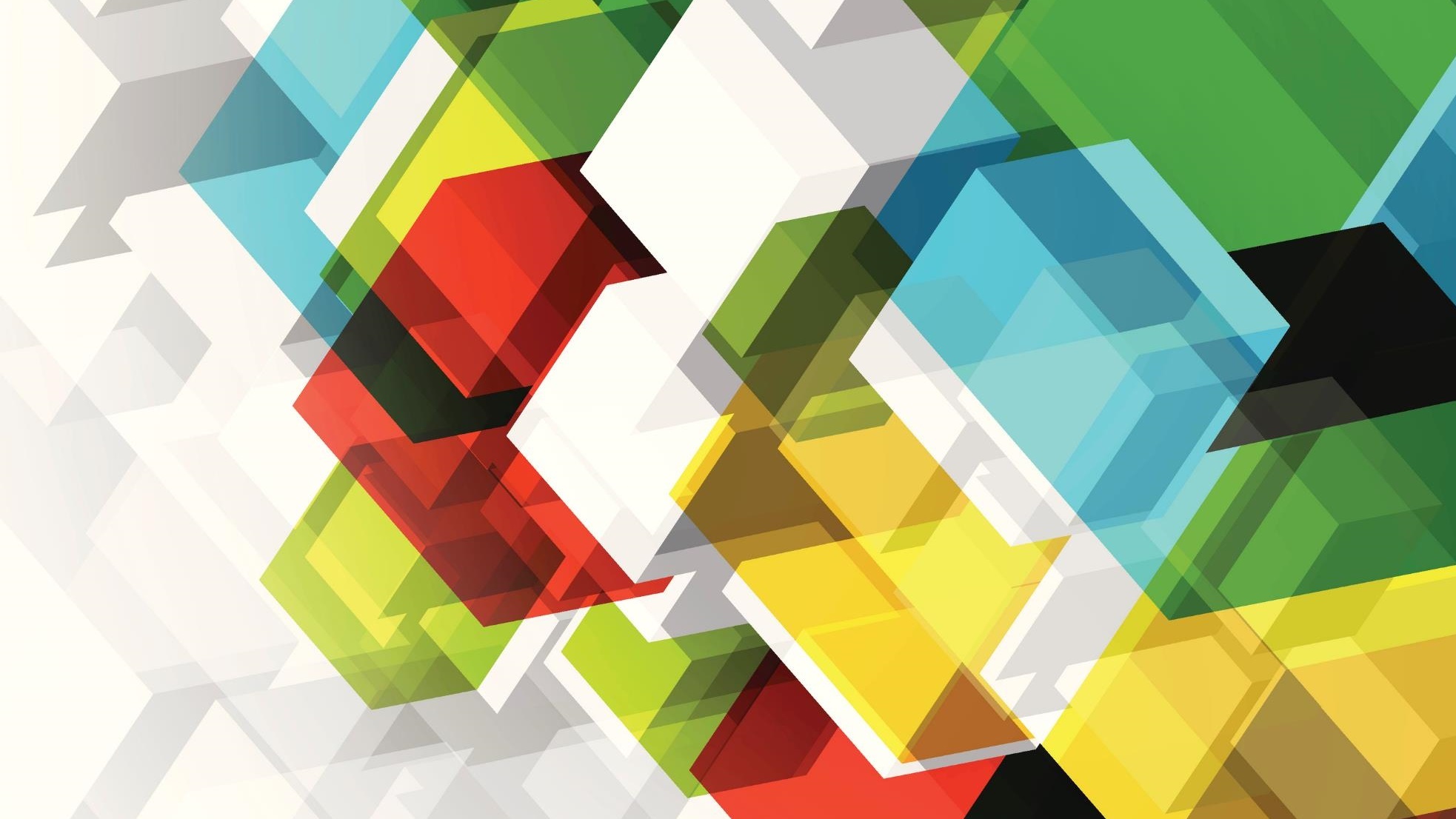 WraparoundServices
Kate Bell Elem. WRS
Ms. Mason
AllisiaMason
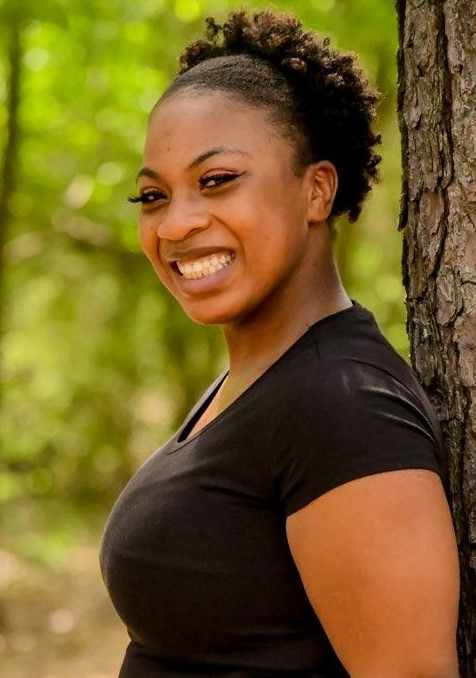 Email: Allisia.mason@houstonisd.org
Room: T6
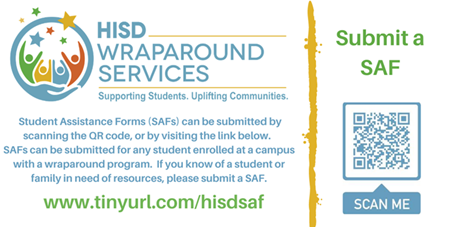 Your Wraparound Specialist in the Connector!
YOU
How Can I help?
So… what do you do as the WRS here at ___________?
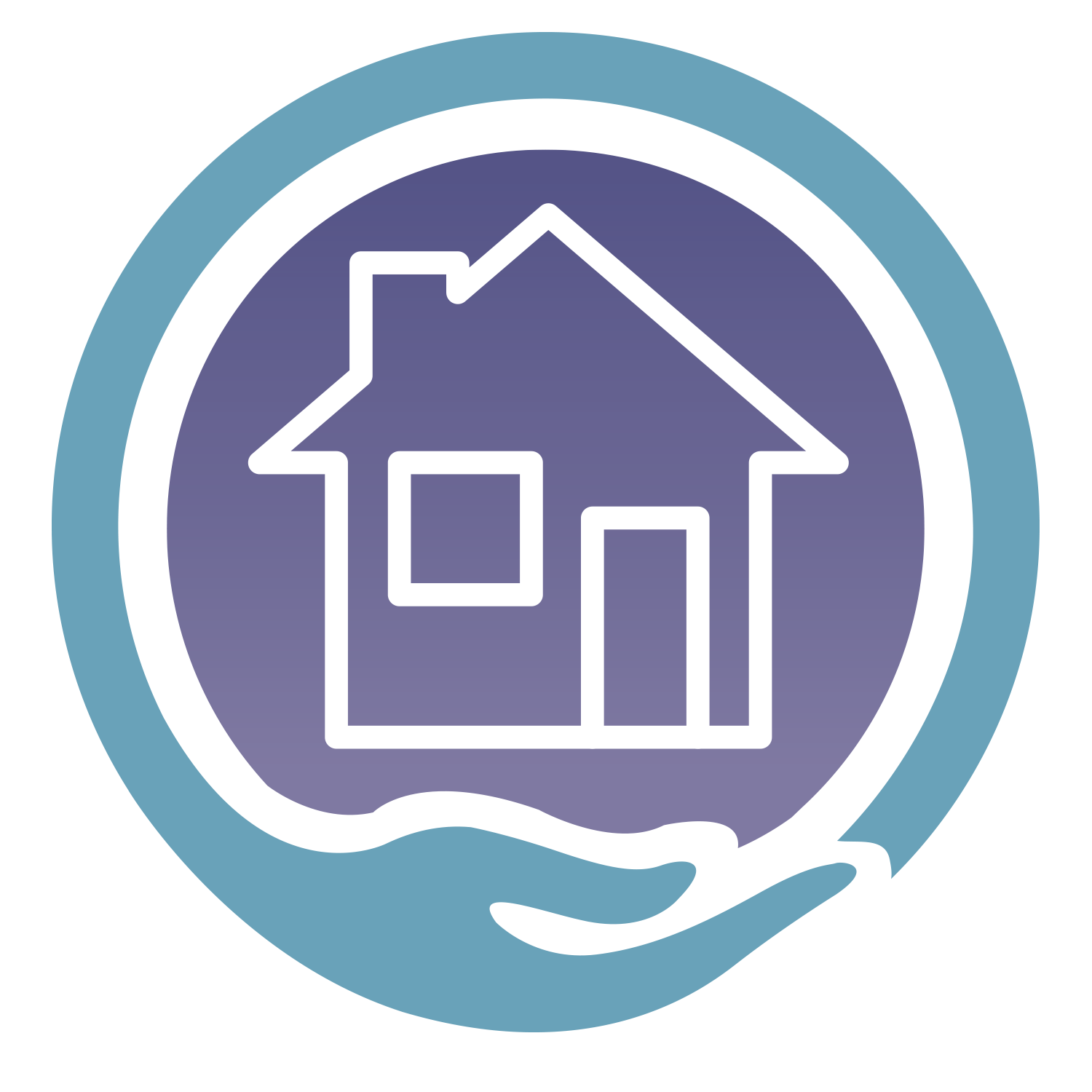 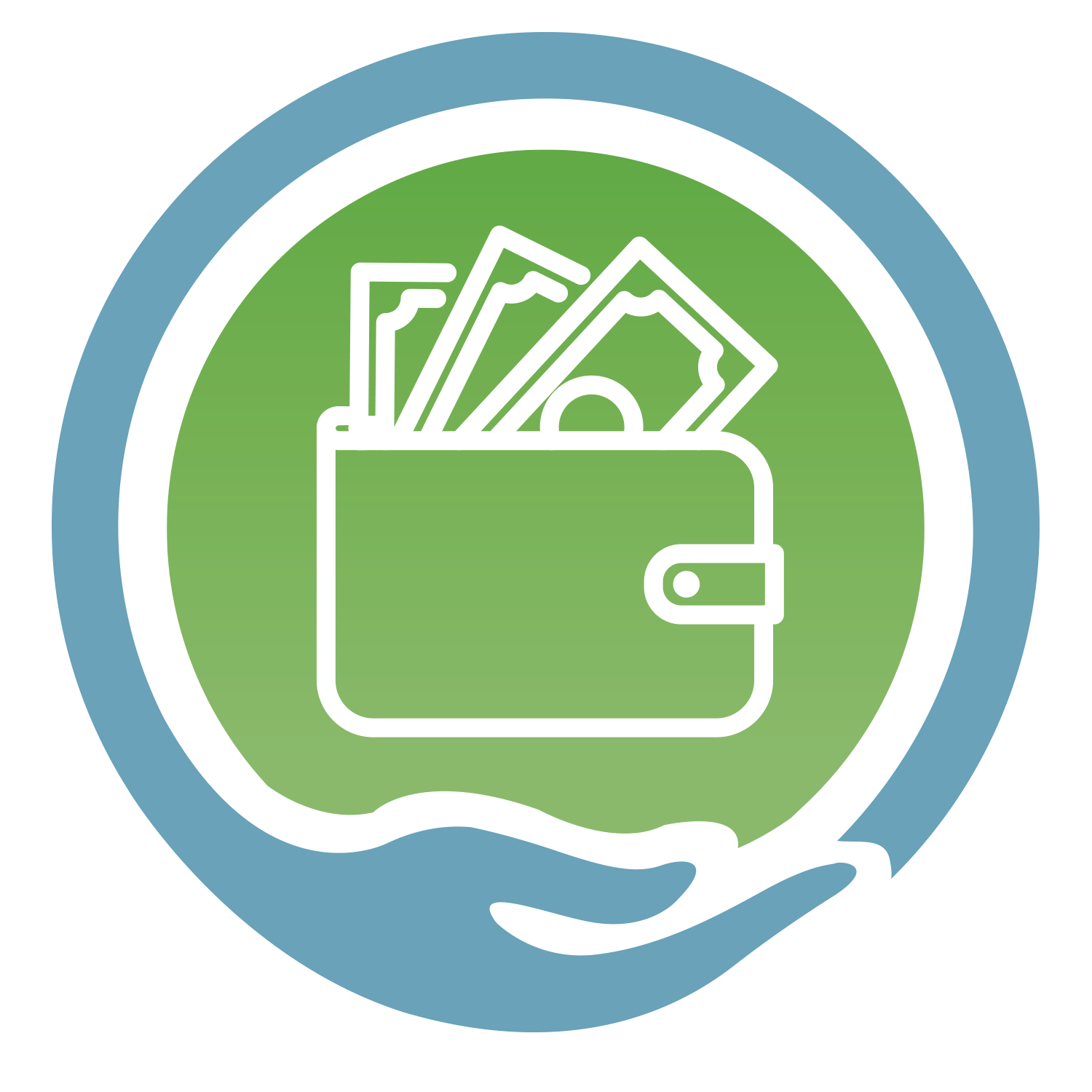 Housing
Financial
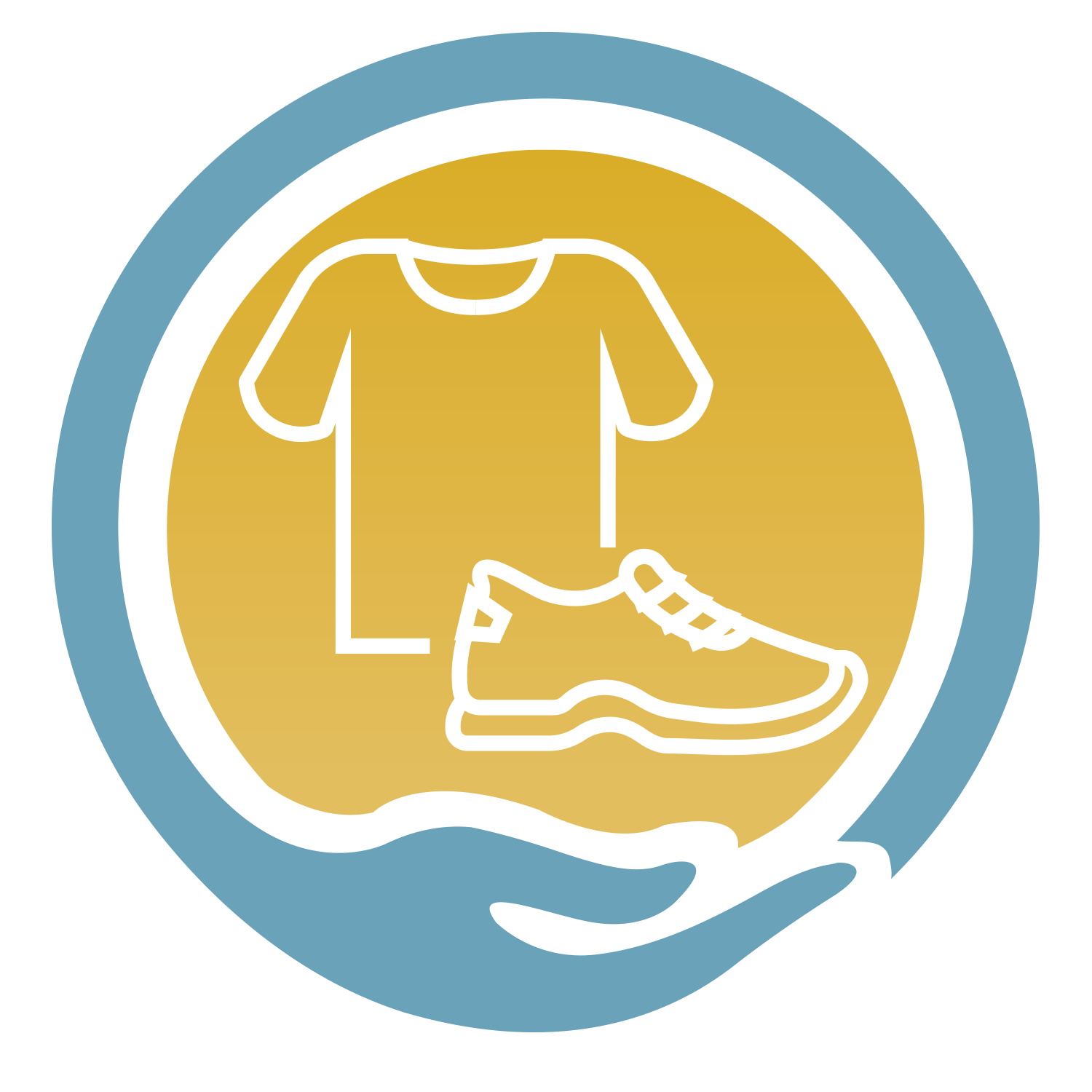 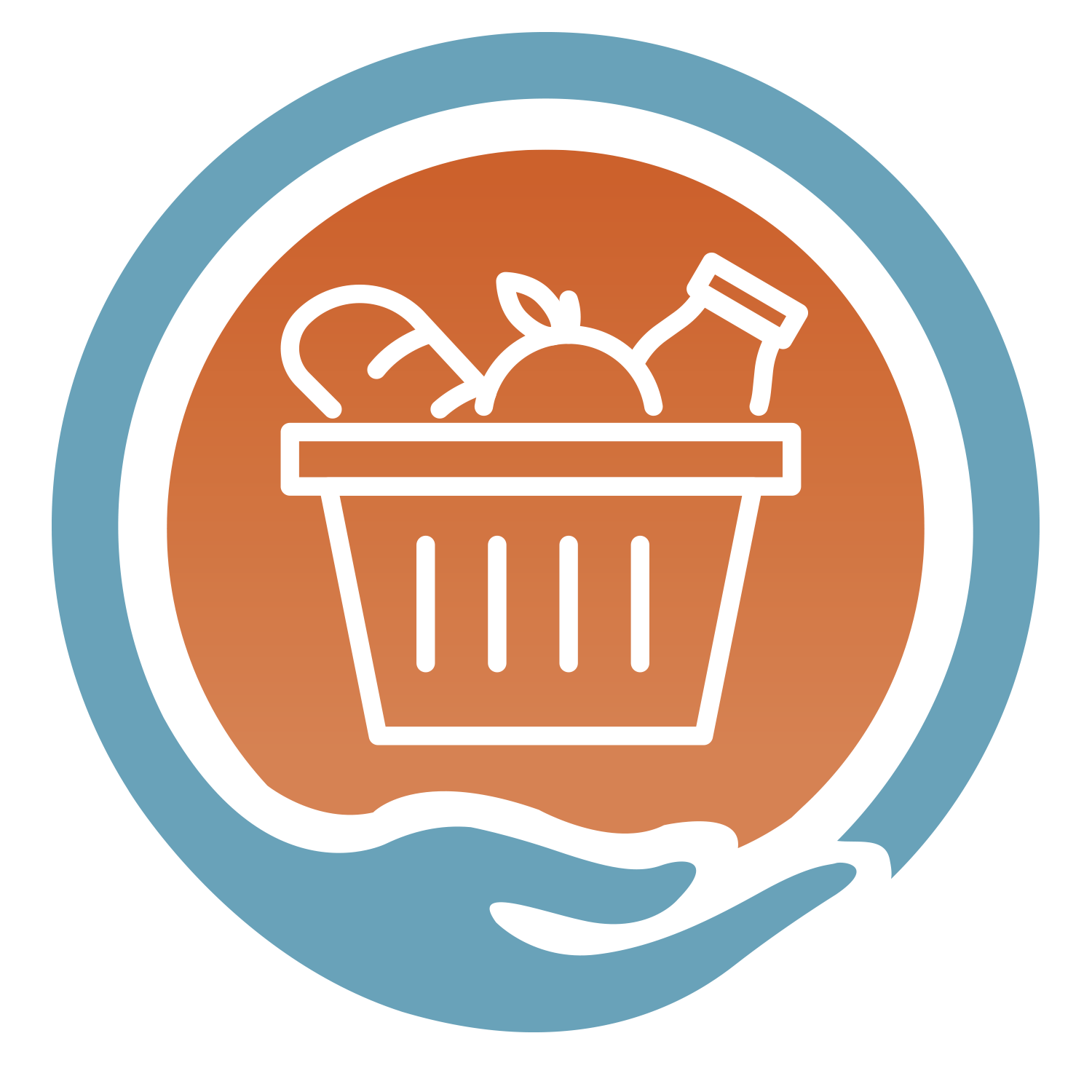 Types of ResourcesResourceExamples:-Clothes By Faith-Houston food Bank
Clothing
Food
Other Resources
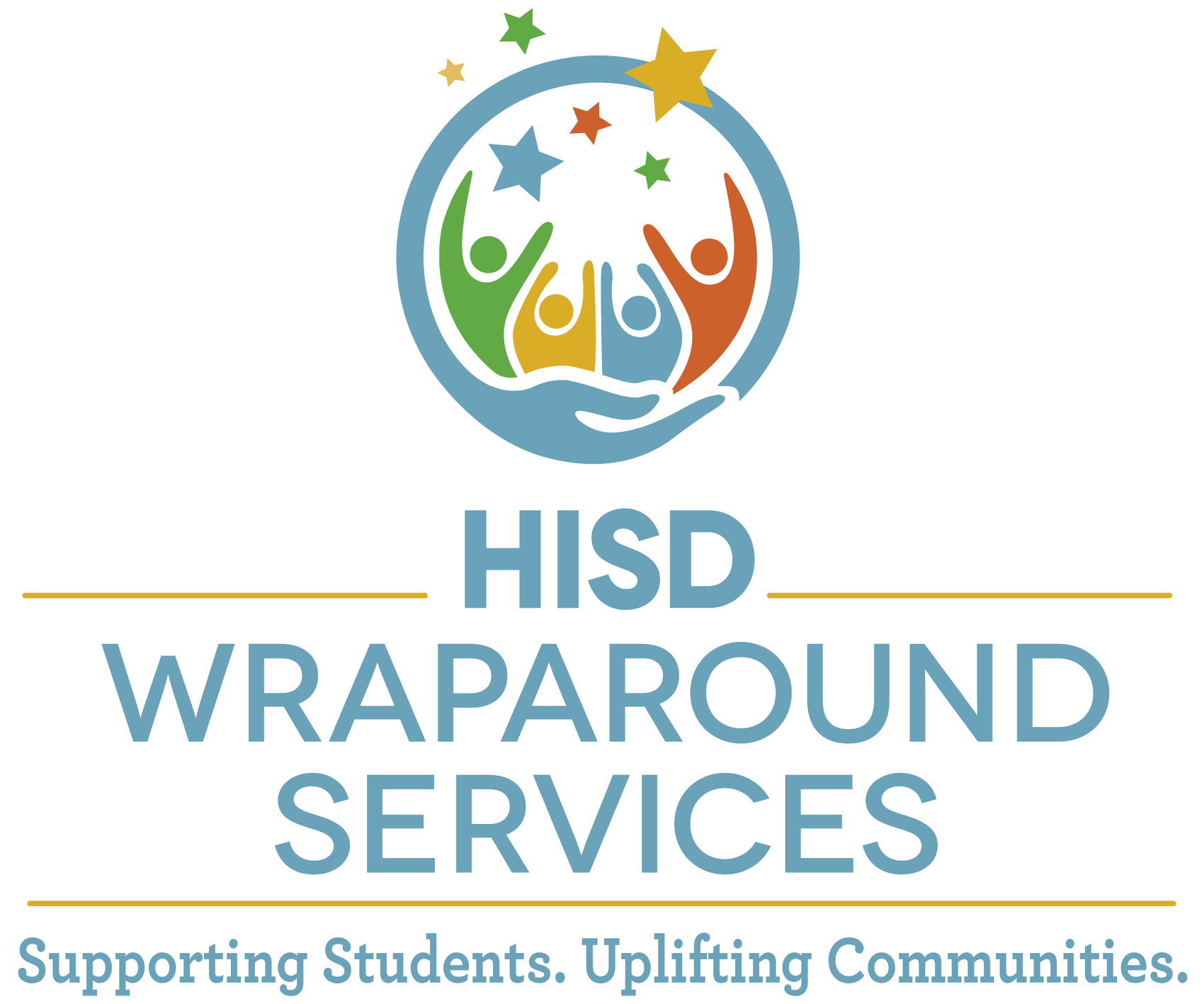 After School/ Enrichment Programs
Mental Health
Dental/Vision Assistance
Parent Engagement
How to get help?
Complete a Student Assistance Form  www.tinyurl.com/hisdsaf
LET’S FILL OUT A SAF!
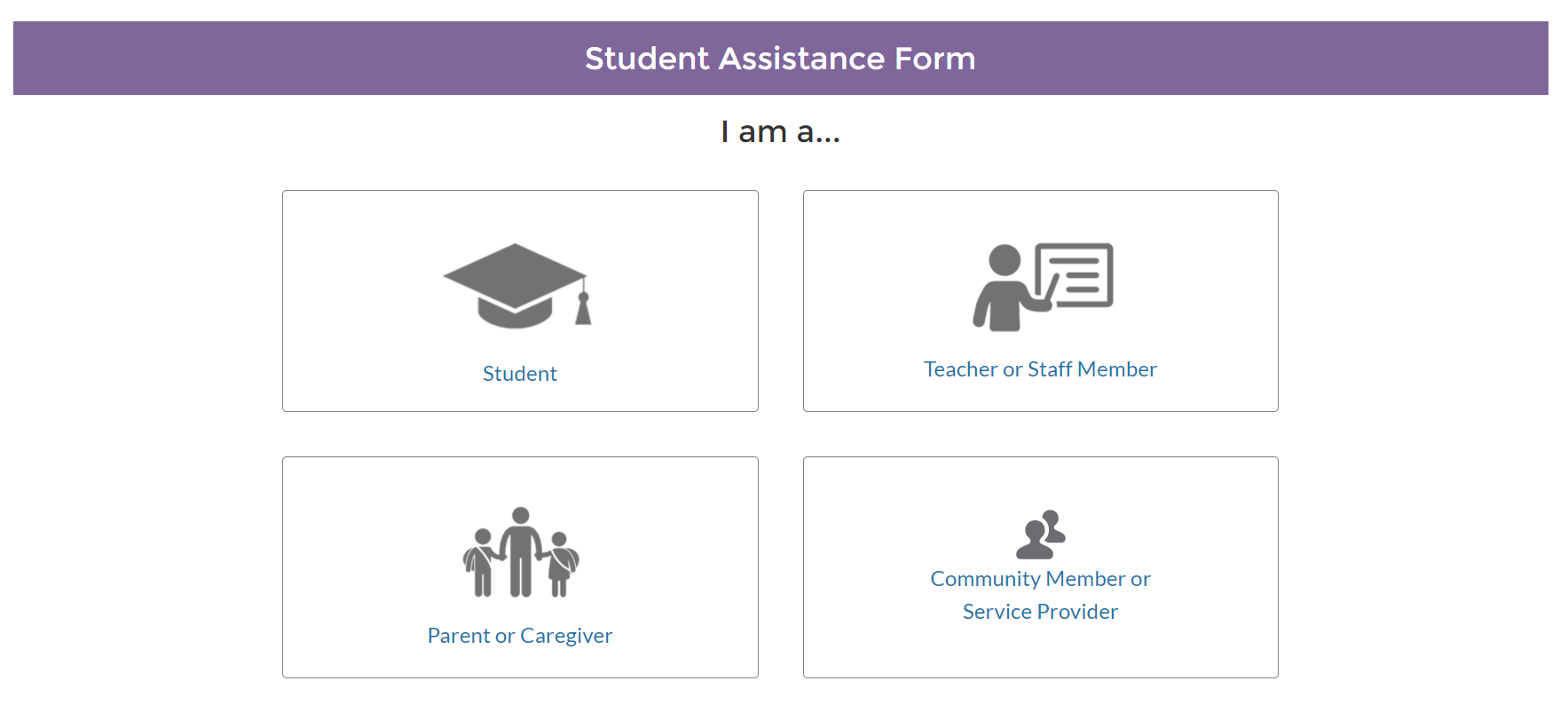 http://www.houstonisd.org/wraparound@HISD_Wraparound#WraparoundHISDOffice: 713-556-5917
Wraparound Services Department
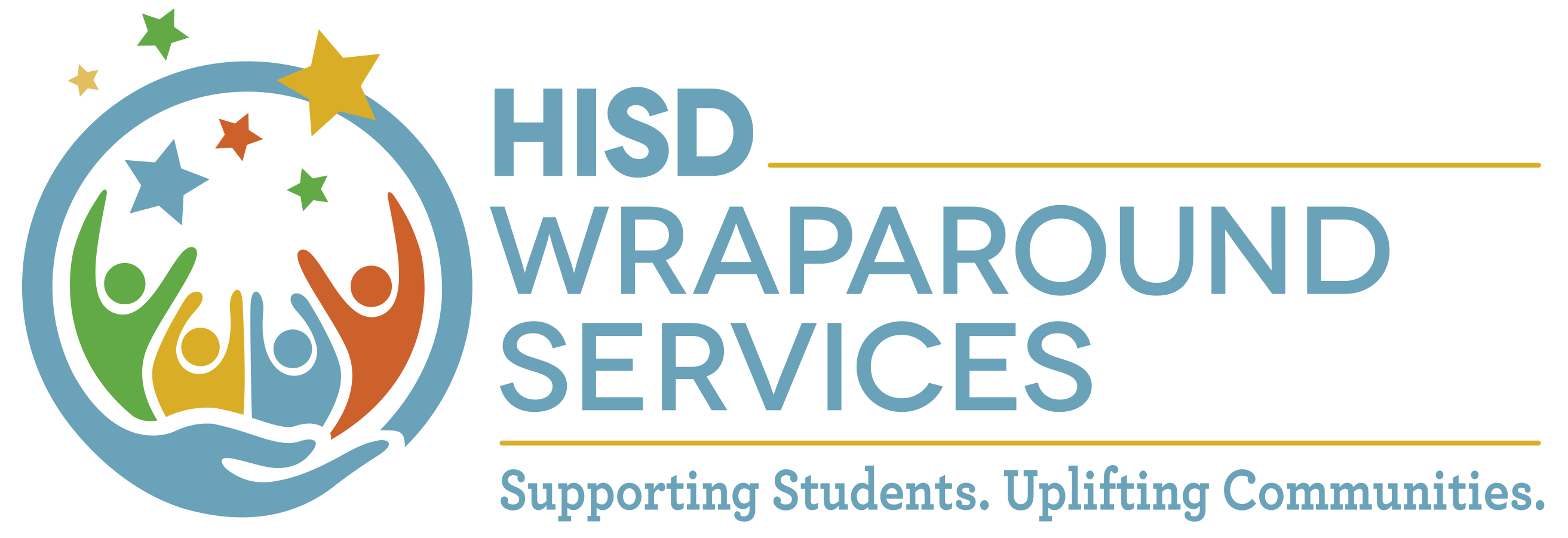 M